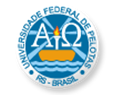 Universidade Aberta do SUS – UNASUS
Universidade Federal de Pelotas – Ufpel
Especialização em Saúde da Família
Modalidade EAD – Turma 4
Melhoria na Qualidade da Atenção na Prevenção do Câncer do Colo do Útero e da Mama na ESF Macedo – Bairro Brands no município de Venâncio Aires-RS
Carla Lili Müller
Orientadora: Patrícia Nelly Menezes
2014
Introdução
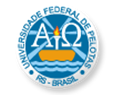 Ação de maior demanda na UBS e que veio contribuir para o aprimoramento desta ação programática;
Favoreceu a implantação de alguma ações programáticas e implementação de outras já existentes;
Envolvimento de toda  a equipe e comunidade;
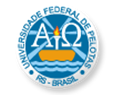 Introdução
Caracterização do município
Venâncio Aires localizada a 130Km de Porto Alegre com 65.946 habitantes;
4 Equipe de ESF cobrindo 20% da população;
17 UBS, 1 CAPS, 1 CAPS, EACS e NASF;
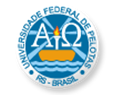 Venâncio Aires
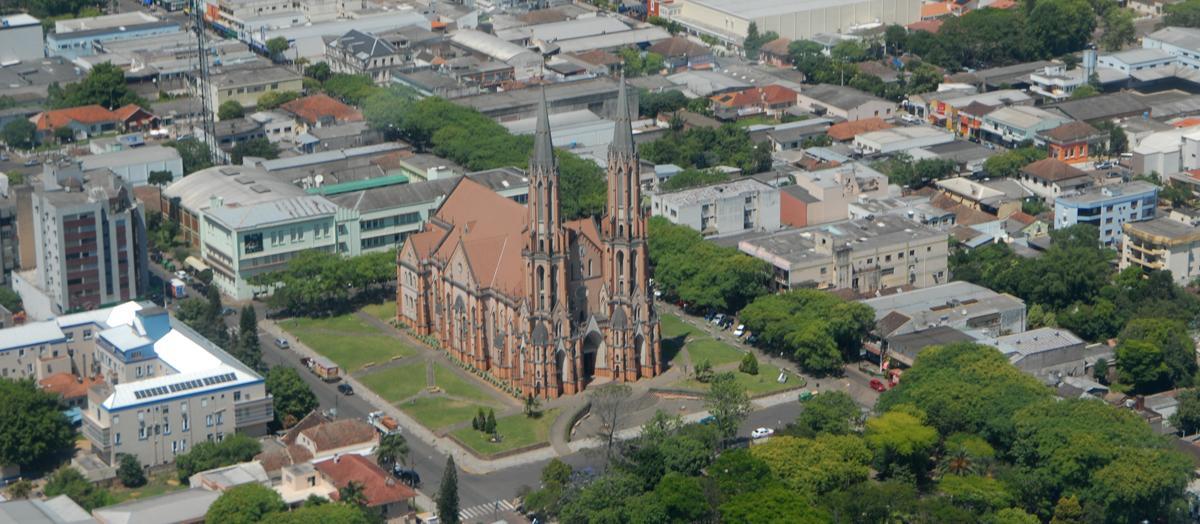 Introdução
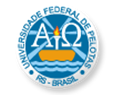 Caracterização ESF Macedo
Localizada na parte sul da cidade, próximo ao setor industriário;
7 microáreas e 7 ACS;
1 Equipe de Saúde Bucal;
Campo de Prática para Residência multiprofissional e médica da ESP.
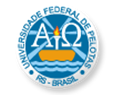 Equipe e Gestores
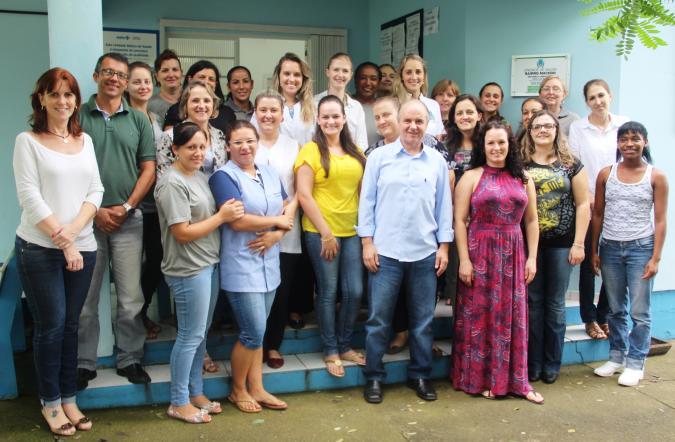 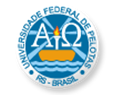 Objetivo Geral

Melhorar a detecção de câncer de colo do útero e de mama nas microáreas 5 e 6, Bairro Brands da ESF Macedo.
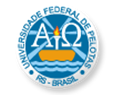 Metodologia
- Público alvo: mulheres de 25 a 64 anos p/ CA colo e de 50 a 69 p/ CA mama;
- Microáreas 5 e 6 do Bairro Brands;
- Caderno de Atenção Básica M.S. n.13;
- Capacitação da Equipe e Residentes;
Metodologia
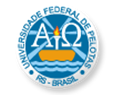 - Cadastramento;
- Acolhimento e agendamento por telefone, na UBS e nas VD;
- Grupos de esclarecimento e promoção à saúde;
- Registro em ficha-espelho, prontuário e cartão de controle de citopatológico;
Metodologia
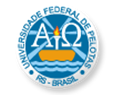 - Registro em ficha-espelho, prontuário e cartão de controle de citopatológico;
- Monitoramento dos registros, dos exames;
- Busca ativa (faltosas, exames normais e alterados);
- Avaliação de risco;
- Atendimento aos sábado 1 vez por mês a partir de 2014;
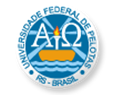 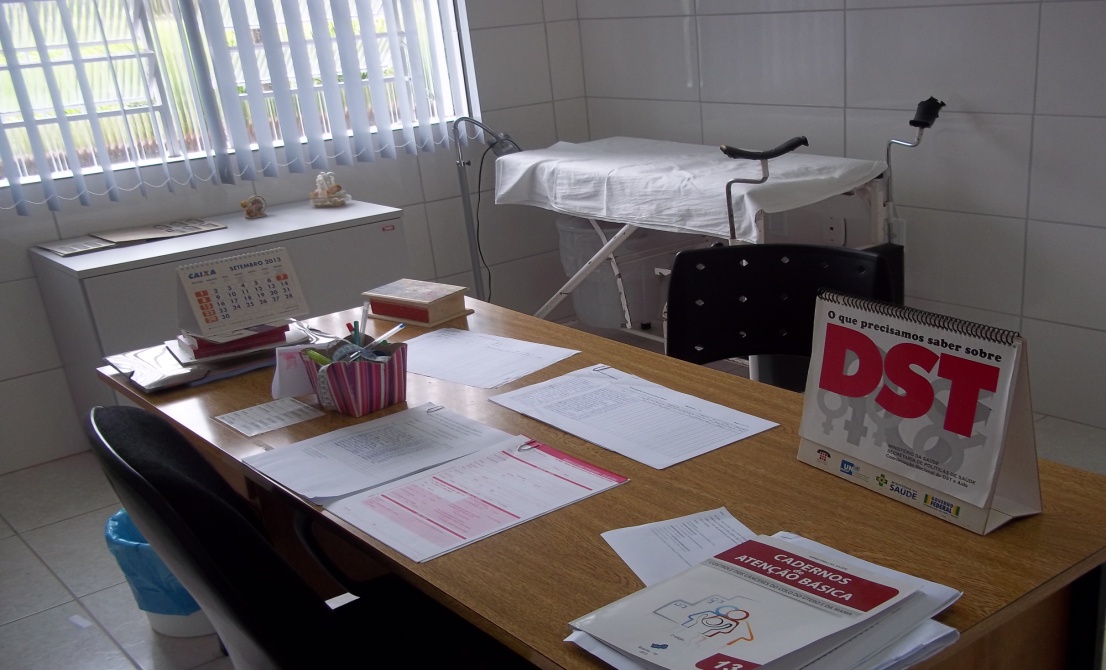 Objetivos  Específicos
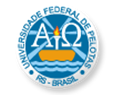 Ampliar a cobertura de detecção precoce;  

Melhorar a adesão das mulheres à realização dos exames;

Melhorar a qualidade do atendimento;
Objetivos Específicos
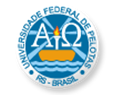 Melhorar os registros das informações;

Mapear as mulheres em situação de risco;

Promover a saúde das mulheres;

Realizar ações em horários alternativos.
Metas e Resultados
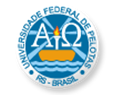 - Ampliar a cobertura de detecção precoce do câncer de colo uterino para 60% (total de 294)
Metas e Resultados
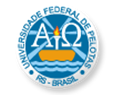 Ampliar a cobertura de detecção precoce do câncer de mama para 60% (total de 92)
Mês 1 = 23,9% (22 mulheres)             Mês 3 = 50% (46 mulheres)
Mês 2 = 45,7% (42 mulheres)             Mês 4 = 54,3% (50 mulheres)
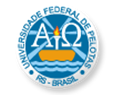 Metas e Resultados
- Buscar 100% das mulheres c/ exame alterado e que não retornaram a unidade de saúde.
mês 1 = 0%                mês  3= 100% (1)
 mês 2 = 100% (1)      mês 4 = 100% (2)
Metas e Resultados
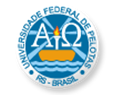 - Buscar 100% das mulheres c/ exame alterado e que não retornaram a unidade de saúde.
mês 1 = 9,1% (2 mulheres)                                     mês 3 = 8,7% ( 4 mulheres)
mês 2 =  9,5% (4 mulheres)                                   mês 4 = 10%  (5 mulheres)
Metas e Resultados
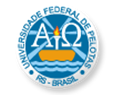 - Obter 90% de coleta de amostras satisfatórias do exame citopatológico de colo uterino.
Metas e Resultados
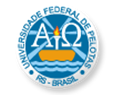 - Manter registro dos exames em 100%
Registro citopatológico
mês 1=34,4% (105)       mês 3=60,3% (178)
mês 2=48,9% (149)       mês 4=66% (194)
Metas e Resultados
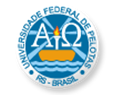 - Realizar avaliação de risco em 100% das mulheres
Metas e Resultados
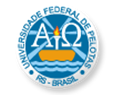 - Orientar 100% das mulheres sobre DST
Metas e Resultados
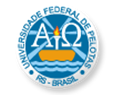 Orientar 100% das mulheres sobre fatores de risco p/ CA de colo de útero e mama.
Metas e Resultados
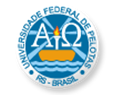 Orientar 100% das mulheres sobre horários alternativos


66% das mulheres foram orientadas e estão cientes desta possibilidade
Discussão
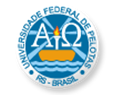 - Antes o trabalho era desordenado;
- Motivação da equipe = envolvimento;
- Sistema novo de registro favorece vigilância;
- Inserção à rotina do serviço;
- Comunidade percebeu diferença;
Reflexão crítica sobre processopessoal de aprendizagem
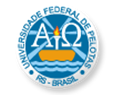 - Modalidade EAD  X aprendizado e orientação;
- Desenvolvimento do curso no ambiente de trabalho;
- Repensar nossas práticas;
- Aprimoramento da escrita no desenvolvimento de textos.
Bibliografia
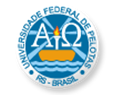 - Caderno de Atenção Básica n.13 M.S.;

www.inca.gov.br
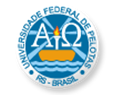 Obrigada
Carla Lili Müller